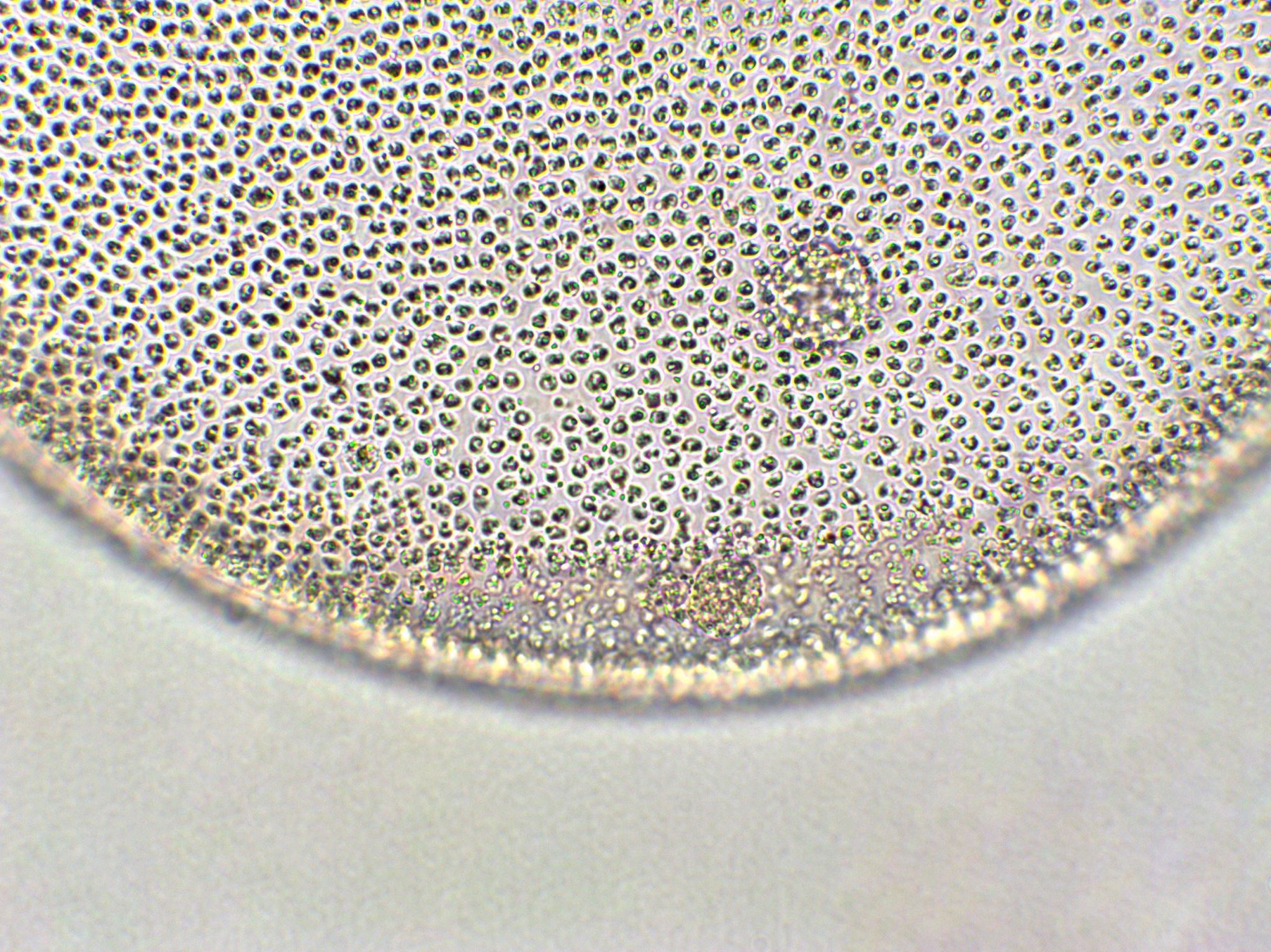 CCA 5972 – Comunicação, meio ambiente e políticas públicas
Aula 13 – 29/11/2023
Roteiro geral da aula
Textos que fundamentam a aula de hoje
CHUL-HAN, Byung. No enxame: perspectivas do digital. Petrópolis, RJ: Vozes, 2018.
CHUL-HAN, Byung. Sociedade do cansaço. Petrópolis, RJ: Vozes, 2017a.
CHUL-HAN, Byung. Sociedade da Transparência. Petrópolis, RJ: Vozes, 2017b.
1 -  Exposição dialogada sobre obra de Byung-Chul Han
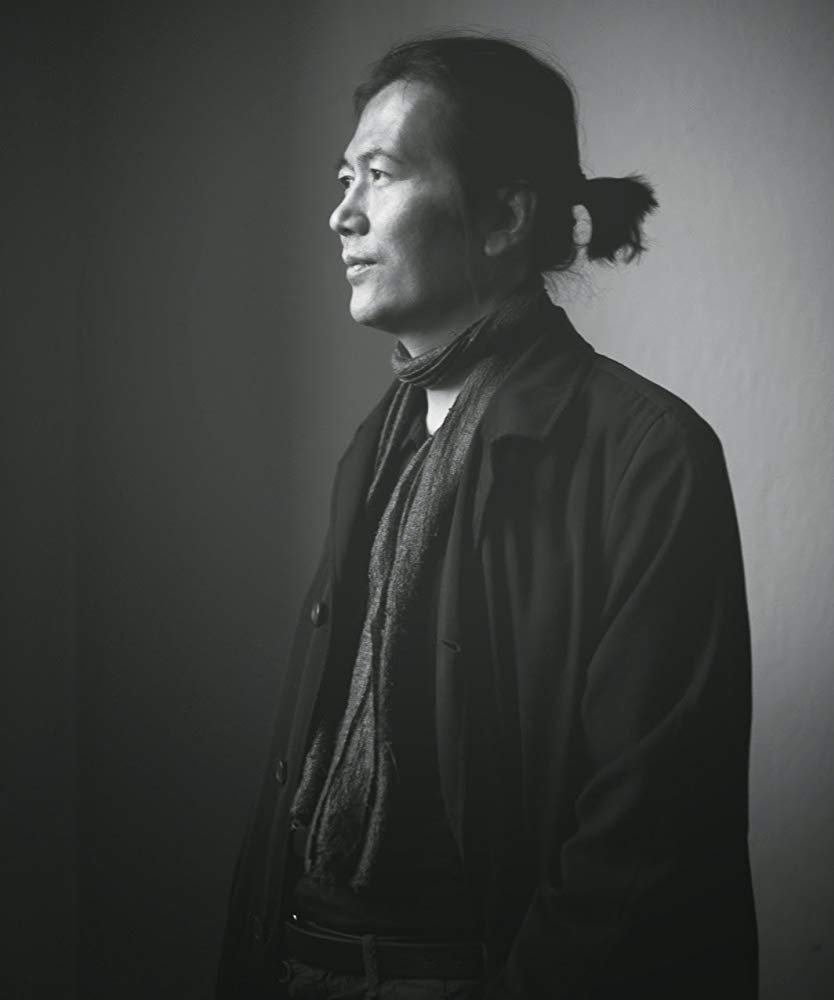 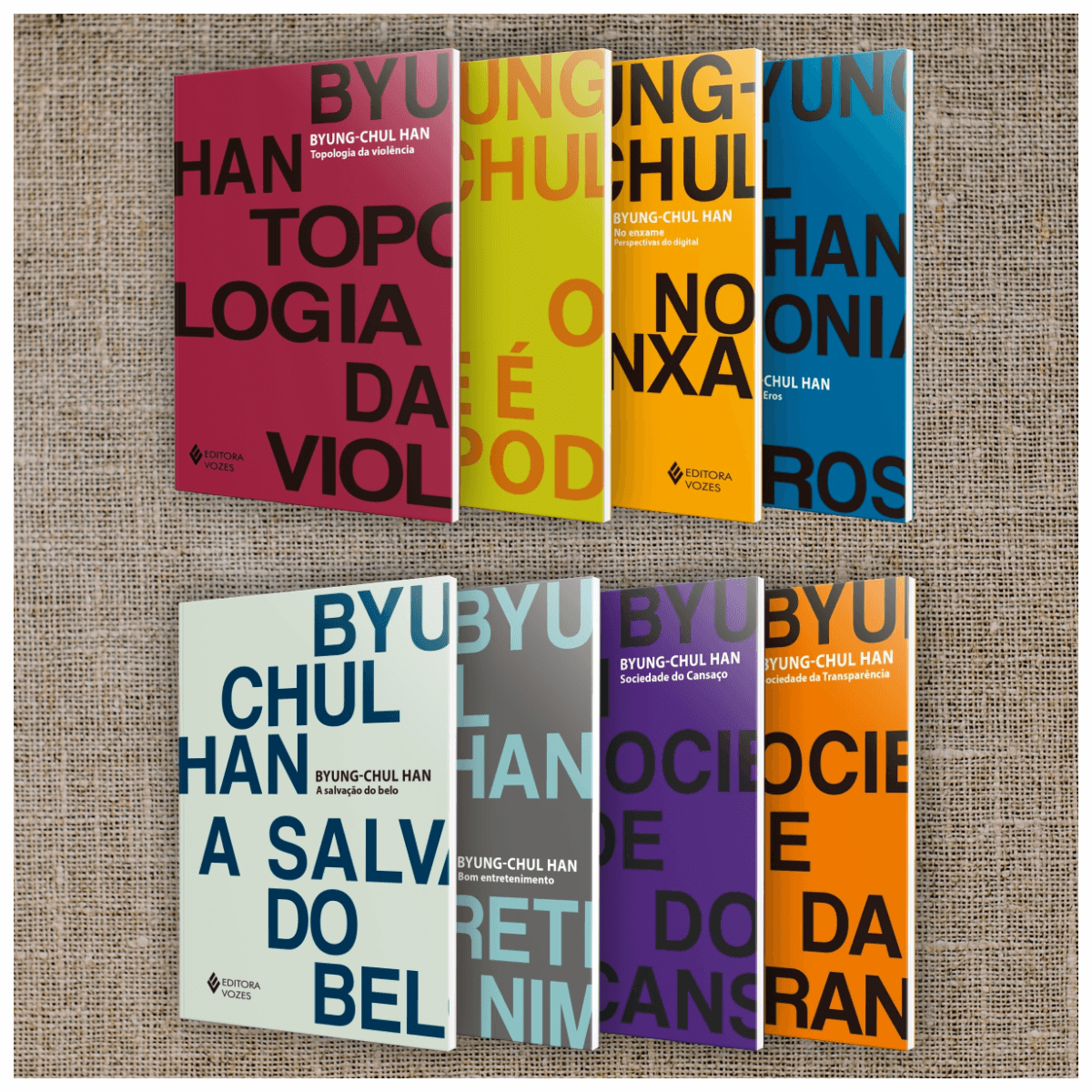 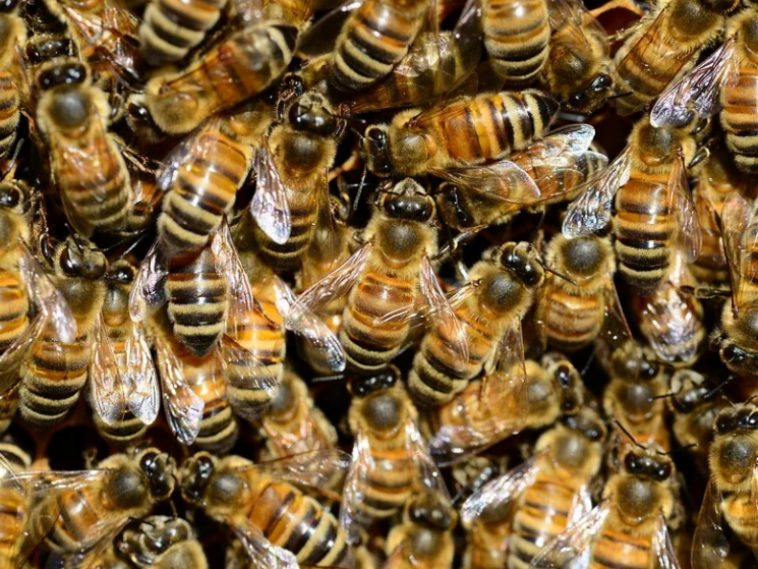 Por que "No enxame"?
Perspectiva pessimista do digital;
Impossibilidade de ação coletiva.
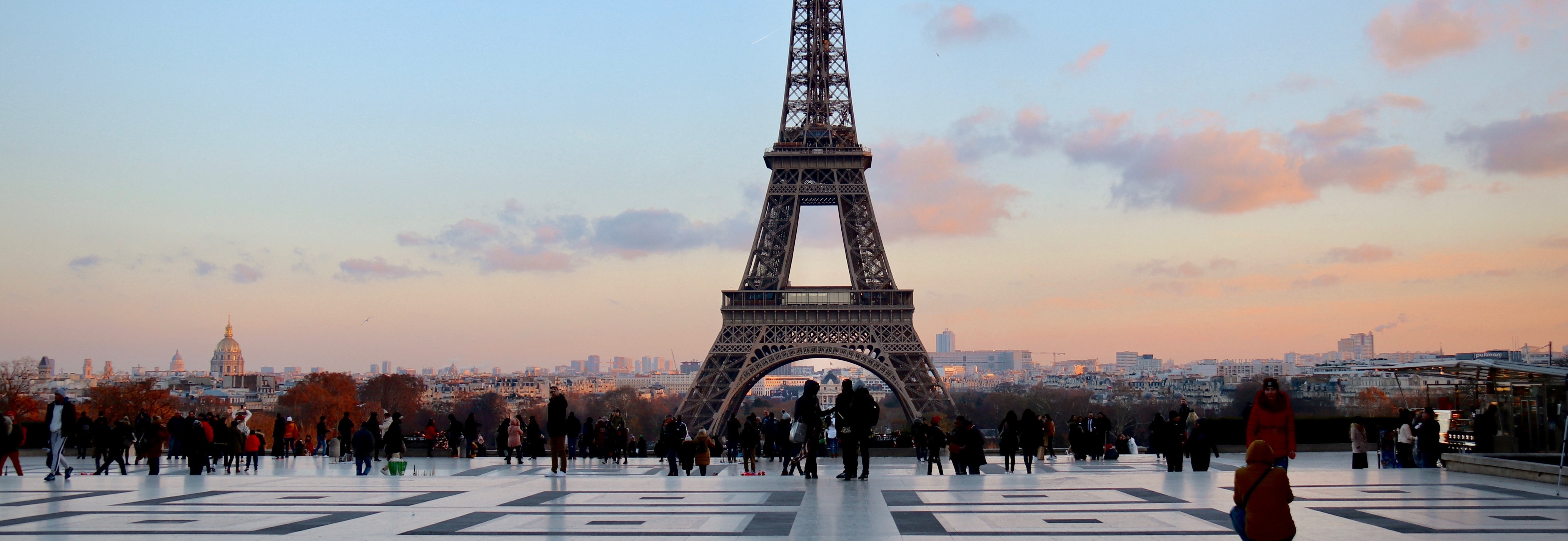 Desaterramos e somos cada vez mais narcísicos
Cada vez temos menos contatos interpessoais e com o "mundo real"
Autoreferencialidade
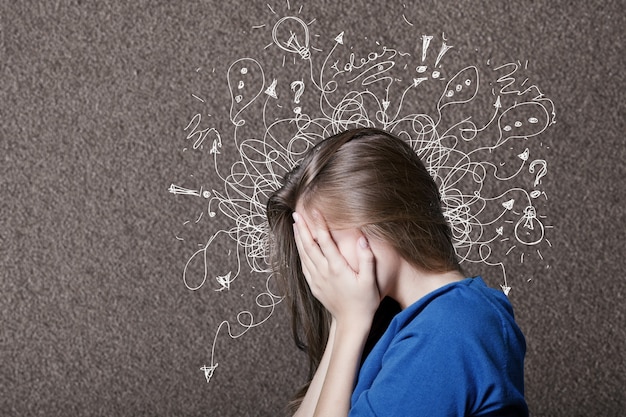 Ditadura do desempenho
Trabalho tomando todo tempo da vida
Síndrome da Fadiga da Informação
Cansaço e adoecimento
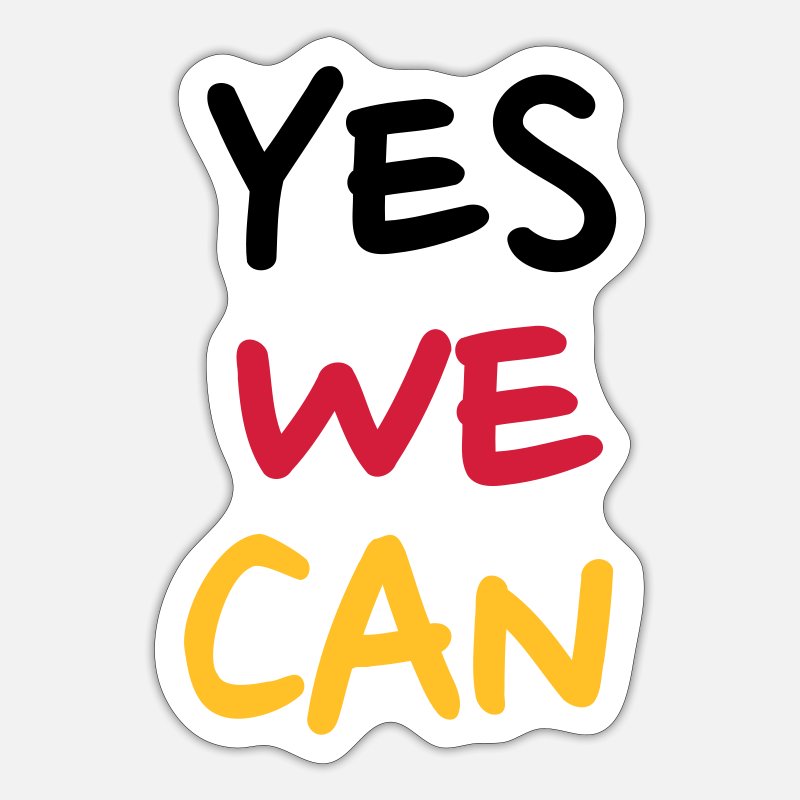 Positividade
Da sociedade disciplinar (não) para a do cansaço (sim)
Propósito e autoexploração (não há resposta imunológica)
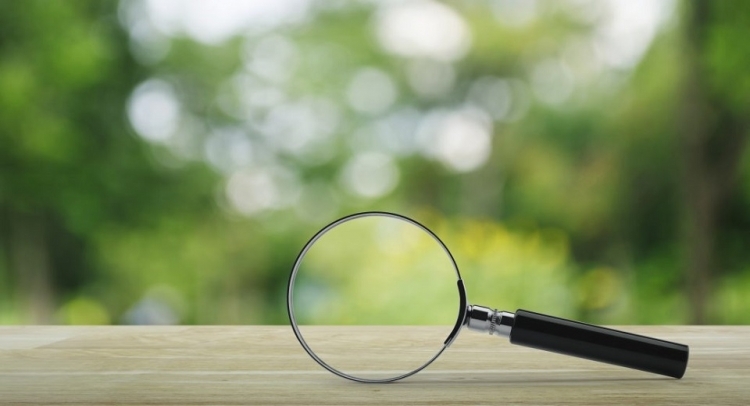 Fetiche da transparência
Coação sistêmica do atual estágio do capitalismo: 
simplificação/superficialidade, 
pornográfico/mercantilização, 
desencantamento e despolitização.
Transparência e aceleração
Pensar não é transparente, leva tempo
Processador (cálculo) x procissão (narratividade)
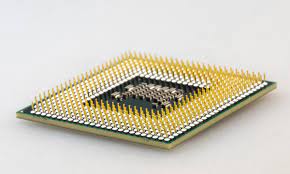 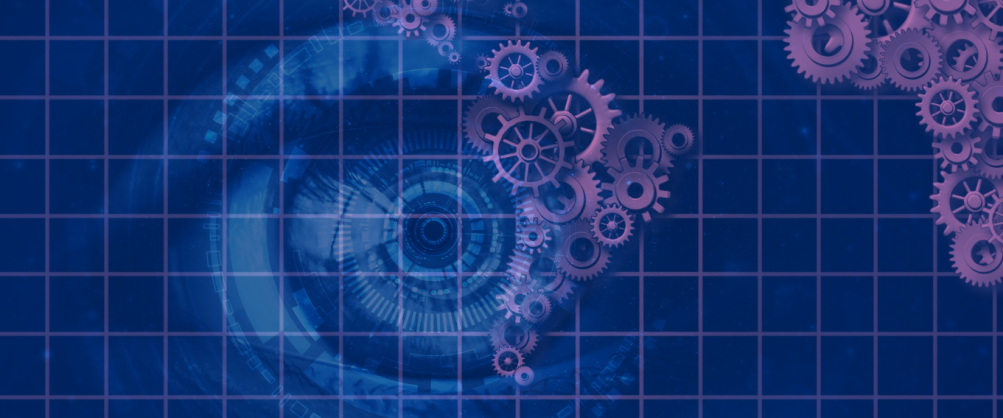 Psicopolítica
Confiança substituída pelo controle 
Data mining e o inconsciente coletivo
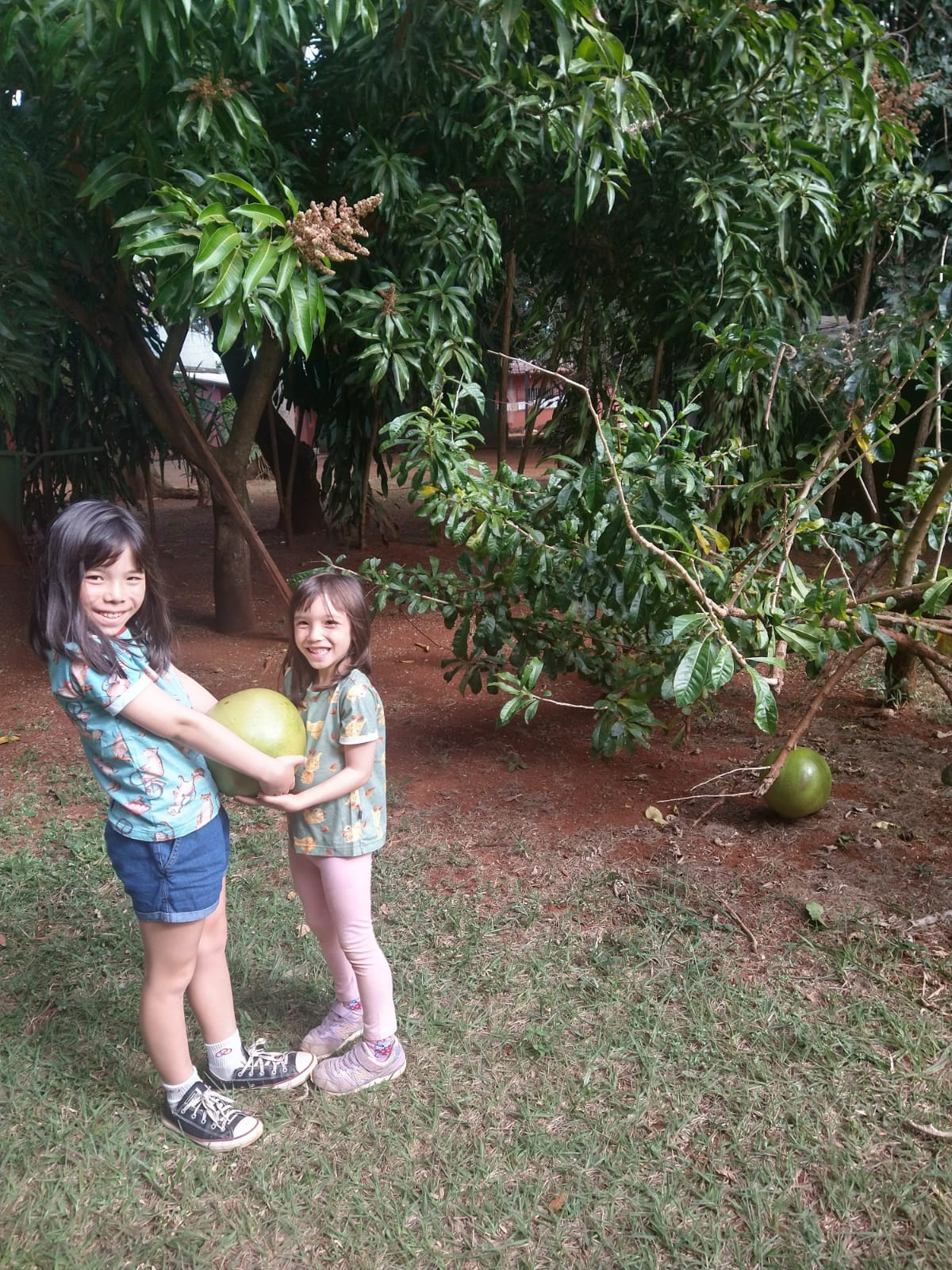 Chamado à ação
Não é mero desacelerar na mesma lógica, é um reencantamento do mundo
2- O trabalho de Michele Prazeres - Instituto Desacelera
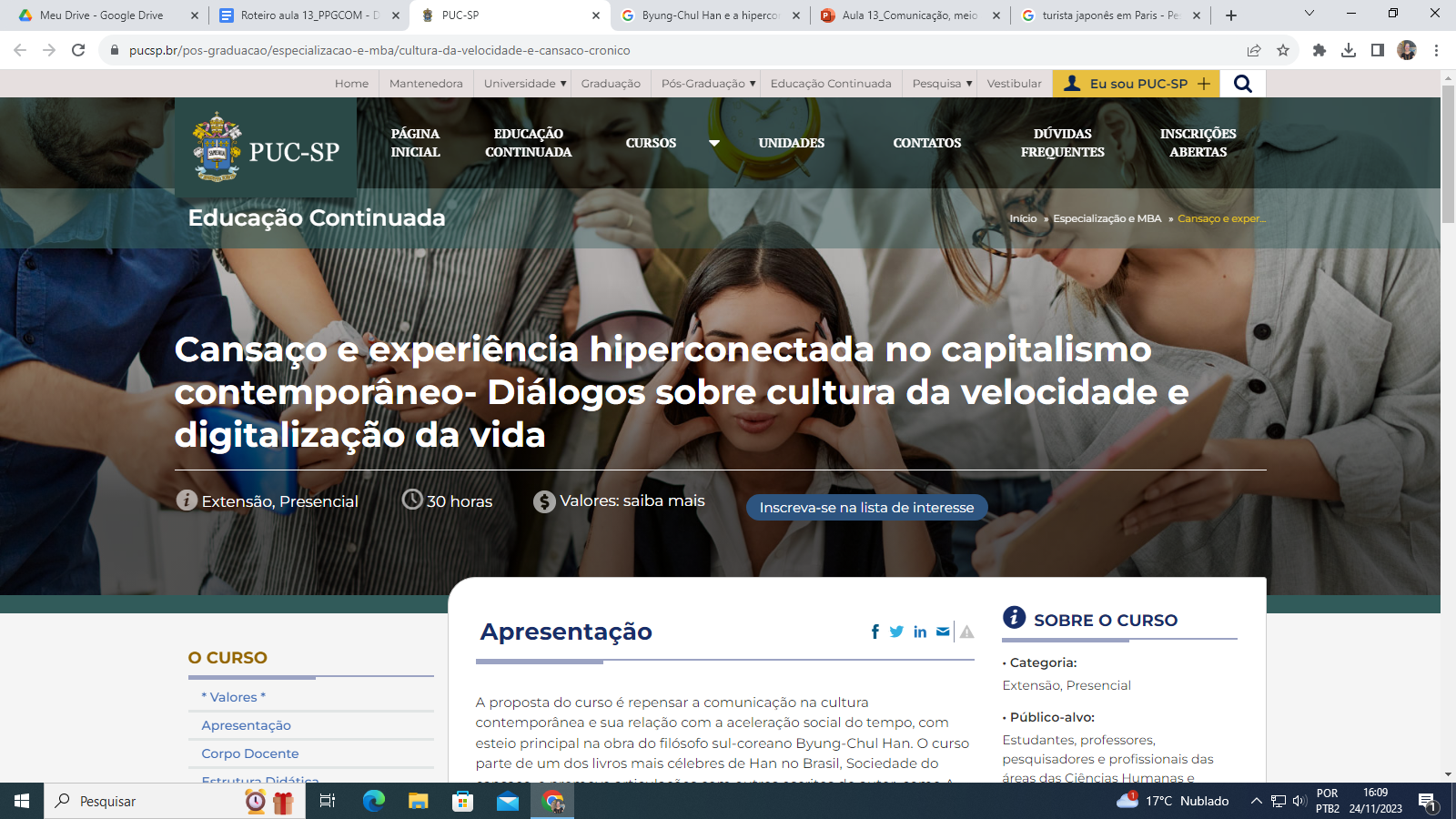 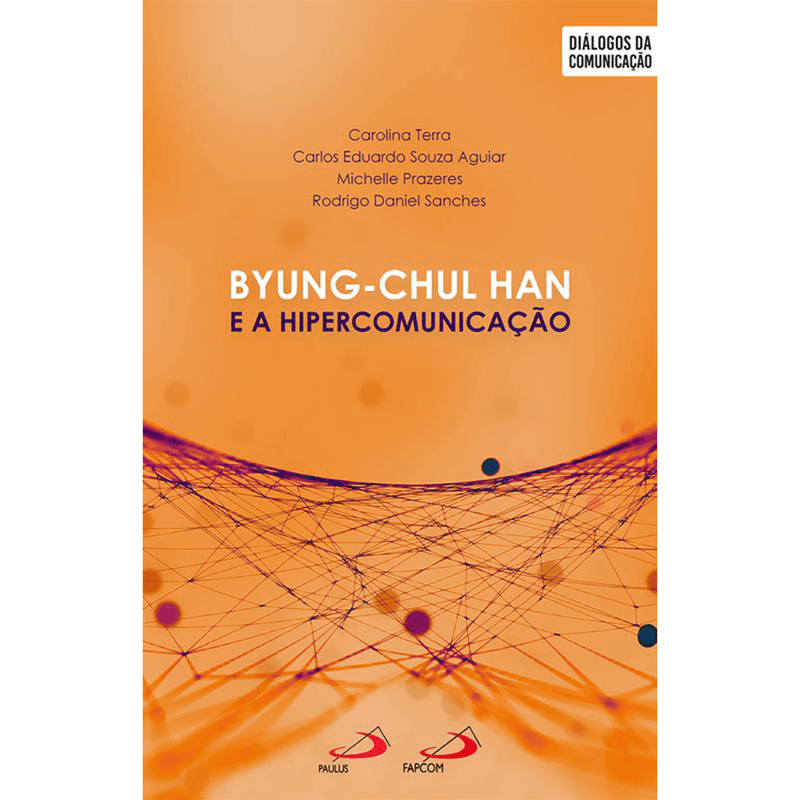 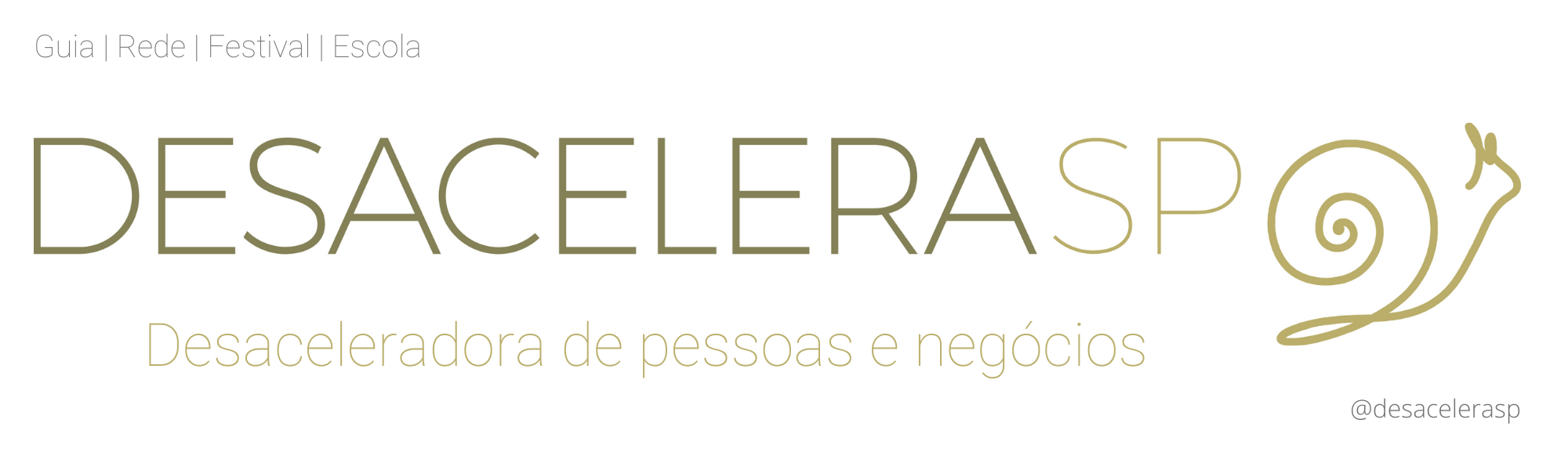 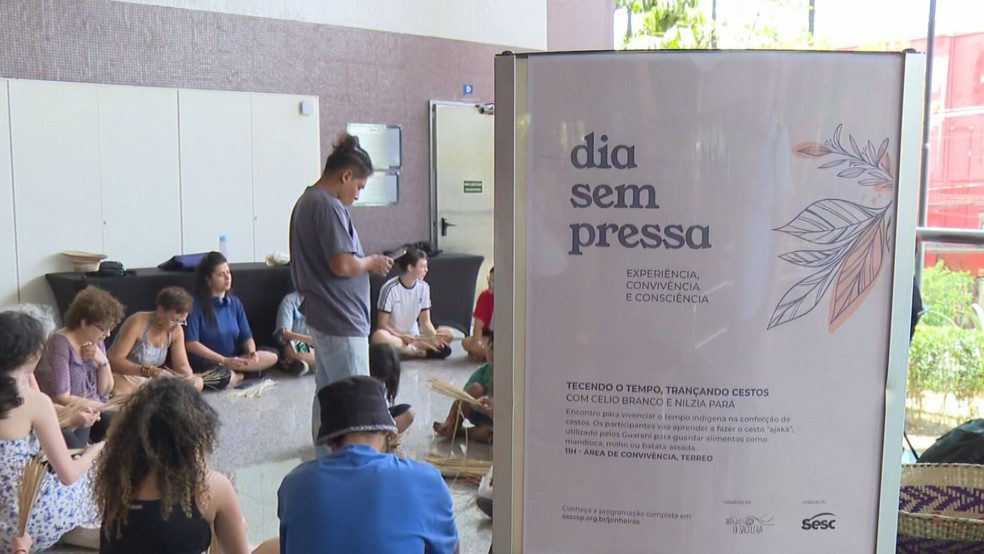 3 – TEDx André Gravatá